Introduction to the Workshop:
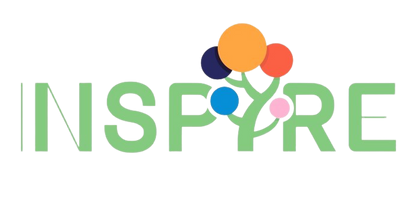 Organize working groups assigning roles and responsibilities
Inspire Students Entrepreneurial Thinking  to Drive Discovery, Creativity and Innovation
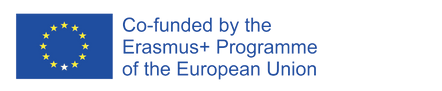 The European Commission's support for the production of this publication does not constitute an endorsement of the contents, which reflect the views only of the authors, and the Commission cannot be held responsible for any use which may be made of the information  contained therein.
The student is expected to be able to create  value through group cooperation 
Understand the significance of team dynamics for effective collaboration 
Improve communication skills for better team interaction   
Strengthen collaboration and cooperation within the team.
Develop conflict resolution skills to address and resolve conflicts effectively.
Build trust and foster a cohesive team through open communication and mutual respect.
Implementing effective risk management strategies: Participants will learn the importance of identifying and managing risks within the team context.
The learner is expected to be able to reflect, enhance and learn from cooperations
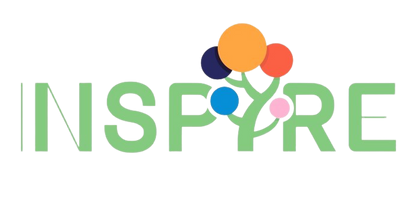 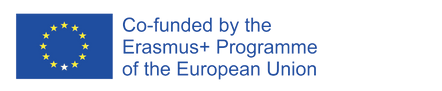 The European Commission's support for the production of this publication does not constitute an endorsement of the contents, which reflect the views only of the authors, and the Commission cannot be held responsible for any use which may be made of the information contained therein.
To reflect, enhance and learn from cooperations
The workshop "Building a Team capable to work effectively together" focuses on equipping participants with the necessary skills to foster collaboration and productivity within their teams. By understanding the significance of team dynamics, participants will learn how to create a positive and cohesive team environment. Effective communication skills will be emphasized, enabling participants to express ideas clearly and provide valuable feedback. The workshop will also cover strategies for strengthening collaboration, promoting cooperation, and resolving conflicts in a constructive manner. By building trust and fostering an inclusive team culture, participants will be equipped with the tools to enhance team performance and achieve collective goals.
Short  Introduction
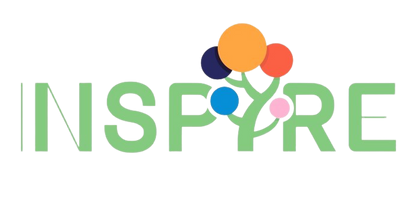 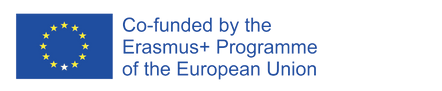 The European Commission's support for the production of this publication does not constitute an endorsement of the contents, which reflect the views only of the authors, and the Commission cannot be held responsible for any use which may be made of the information contained therein.
To reflect, enhance and learn from cooperations
In general, in order to consider a group of people as a group, these basic premises are first of all necessary:
1- Interdependence between individuals
2- Pursuit of the same goal
3- The need for belonging and sharing
4- Cohesion
5- Presence of defined roles
Any  additional  information  required
1- INTERDEPENDENCE
Belonging to a group determines a relationship of mutual dependence between the individual members of the group
A series of behaviors is determined, some belonging to the intimacy of each individual and others learned instead in contact with the group.
Practically
IT IS NOT SUFFICIENT TO MAKE THE ADDITION OF TWO PEOPLE
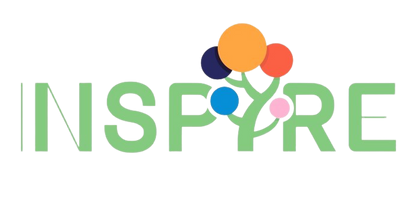 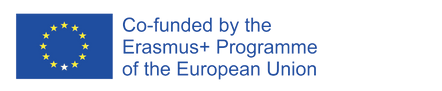 The European Commission's support for the production of this publication does not constitute an endorsement of the contents, which reflect the views only of the authors, and the Commission cannot be held responsible for any use which may be made of the information contained therein.
To reflect, enhance and learn from cooperations
2- SAME GOAL to reach
It must be clear and shared by all The greater the clarity of definition, the more intense and stimulating the work to achieve it will be

N.B. every single member of the group must know the purpose of his work….
Any  additional  information  required
3- BELONGING – SHARING
Sense of Belonging to others, feeling well accepted and accepting the other precisely by virtue of a common vision
Sharing a common ideological basis that lies behind the behaviors and "beliefs" of the members
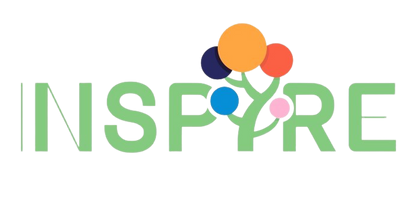 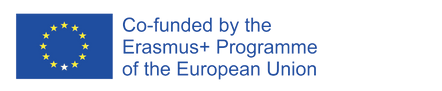 The European Commission's support for the production of this publication does not constitute an endorsement of the contents, which reflect the views only of the authors, and the Commission cannot be held responsible for any use which may be made of the information contained therein.
To reflect, enhance and learn from cooperations
4 - COHESION = BOND BETWEEN COMPONENTS
Cohesion is a positive feature of one's own team- cohesive teams encourage cooperation: team goals exceed individual goals
- cohesive teams encourage greater social influence: it sets norms for its members- cohesive teams attract and retain valuable members: they help their members cope with difficulties
Any  additional  information  required
5-DEFINED ROLES
The role represents the part assigned to each member of the group according to the recognition of his skills and abilities;  Definition:
the set of behaviors expected from those who occupy a certain position within the group itself creates expectations. For example :role of a teacher = what a teacher must do, must teach, evaluate, etc.role of a salesman = welcoming, listening, proposing, selling ...
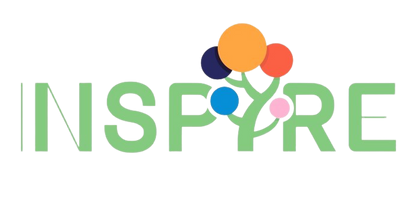 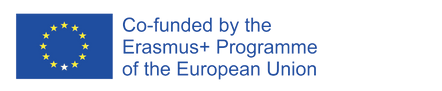 The European Commission's support for the production of this publication does not constitute an endorsement of the contents, which reflect the views only of the authors, and the Commission cannot be held responsible for any use which may be made of the information contained therein.
To reflect, enhance and learn from cooperations
Activities of this Workshop
Within each group, each student must write their own answer to the question.
In turn, each of them reads the answer they gave.
A student writes a summary of what the group's answer is
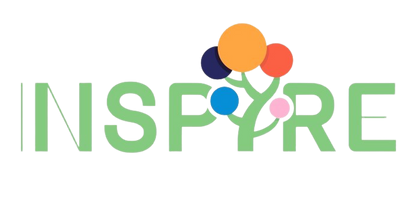 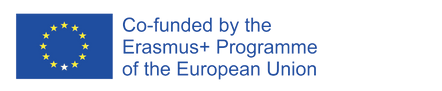 The European Commission's support for the production of this publication does not constitute an endorsement of the contents, which reflect the views only of the authors, and the Commission cannot be held responsible for any use which may be made of the information contained therein.
To reflect, enhance and learn from cooperations
Activities of this Workshop
The workshop features a series of interactive activities focused on team building. Participants will engage in various exercises and discussions aimed at strengthening teamwork, communication, and collaboration within the team.
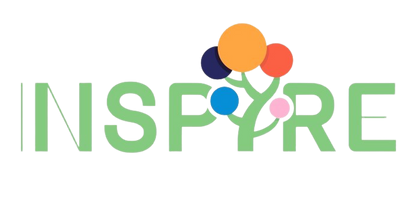 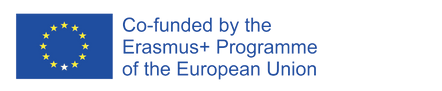 The European Commission's support for the production of this publication does not constitute an endorsement of the contents, which reflect the views only of the authors, and the Commission cannot be held responsible for any use which may be made of the information contained therein.
To reflect, enhance and learn from cooperations
Activities of this Workshop
QUESTIONS: 
 What are the key elements that contribute to a successful team?
How can effective communication be fostered within a team?
What are the different roles and strengths of team members, and how can they be leveraged to enhance team performance?
What strategies can be employed to promote trust and psychological safety within a team?
How can conflict be managed constructively within a team?
What are the benefits of diversity within a team, and how can diverse perspectives be effectively harnessed?
How can team goals be set and aligned to ensure a shared sense of purpose?
What are the challenges faced when working in virtual or remote teams, and how can they be overcome?
How can feedback and recognition be effectively provided within a team to enhance motivation and productivity?
How can team members support each other's professional and personal development?
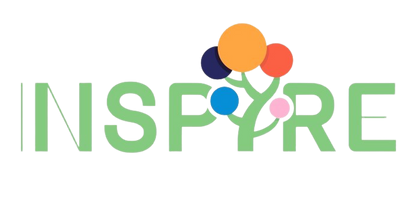 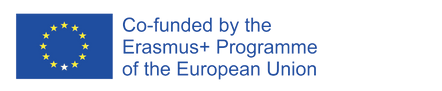 The European Commission's support for the production of this publication does not constitute an endorsement of the contents, which reflect the views only of the authors, and the Commission cannot be held responsible for any use which may be made of the information contained therein.
To reflect, enhance and learn from cooperations
Activities of this Workshop
ACTIVITY 2 – THE CIRCLE TIME
EACH GROUP READS ITS OWN ANSWERS IN THE CLASSROOM AND ANALYZES THE ANSWERS.
EACH GROUP HAS 10 MINUTES TO GIVE ITS OWN DEFINITIONS
THE TEACHER COORDINATES THE PERFORMANCE OF THE CIRCLE TIME SESSION
AT THE END WE HAVE TO HAVE A COMMON DEFINITION
AT THE END OF THE CIRCLE TIME WE SHOULD HAVE A COMMON DEFINITION
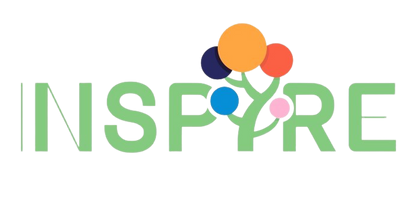 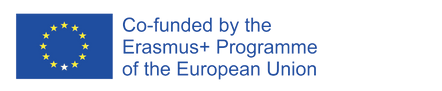 The European Commission's support for the production of this publication does not constitute an endorsement of the contents, which reflect the views only of the authors, and the Commission cannot be held responsible for any use which may be made of the information contained therein.
To reflect, enhance and learn from cooperations
Activities of this Workshop
ACTIVITY 3 – Trust Fall Activity
Trust Fall Activity: The trust fall activity is a classic team-building exercise that focuses on building trust and developing effective communication within a team. In this exercise, one person stands on an elevated surface while facing away from the group. They cross their arms over their chest and fall backward, trusting their team members to catch them. This activity requires trust, active listening, and clear communication between the person falling and the team catching. It helps in building trust, improving communication skills, and fostering a supportive environment within the team.
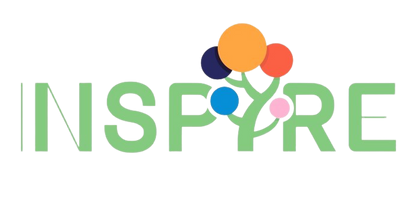 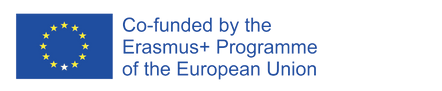 The European Commission's support for the production of this publication does not constitute an endorsement of the contents, which reflect the views only of the authors, and the Commission cannot be held responsible for any use which may be made of the information contained therein.
To reflect, enhance and learn from cooperations
Activities of this Workshop
ACTIVITY 4 –  "Two Truths and a Lie" game.
This exercise encourages team members to ask thoughtful questions, actively listen to the answers, and engage in discussions. It helps team members get to know each other better, build trust, and create a more cohesive team dynamic. The activity can be lighthearted and fun while also providing opportunities for deeper conversations and connections among team members.
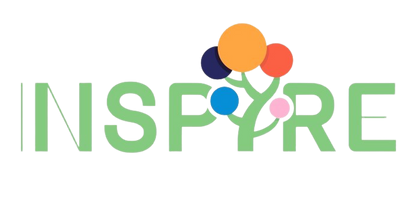 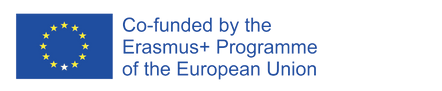 The European Commission's support for the production of this publication does not constitute an endorsement of the contents, which reflect the views only of the authors, and the Commission cannot be held responsible for any use which may be made of the information contained therein.
Thank You!
Do you have any questions before we go?
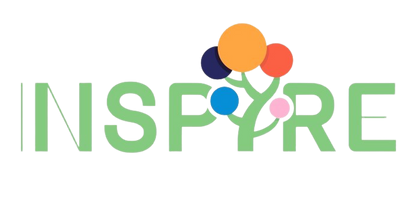 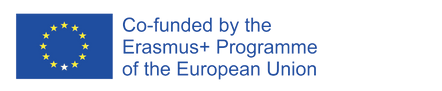 The European Commission's support for the production of this publication does not constitute an endorsement of the contents, which reflect the views only of the authors, and the Commission cannot be held responsible for any use which may be made of the information  contained therein.